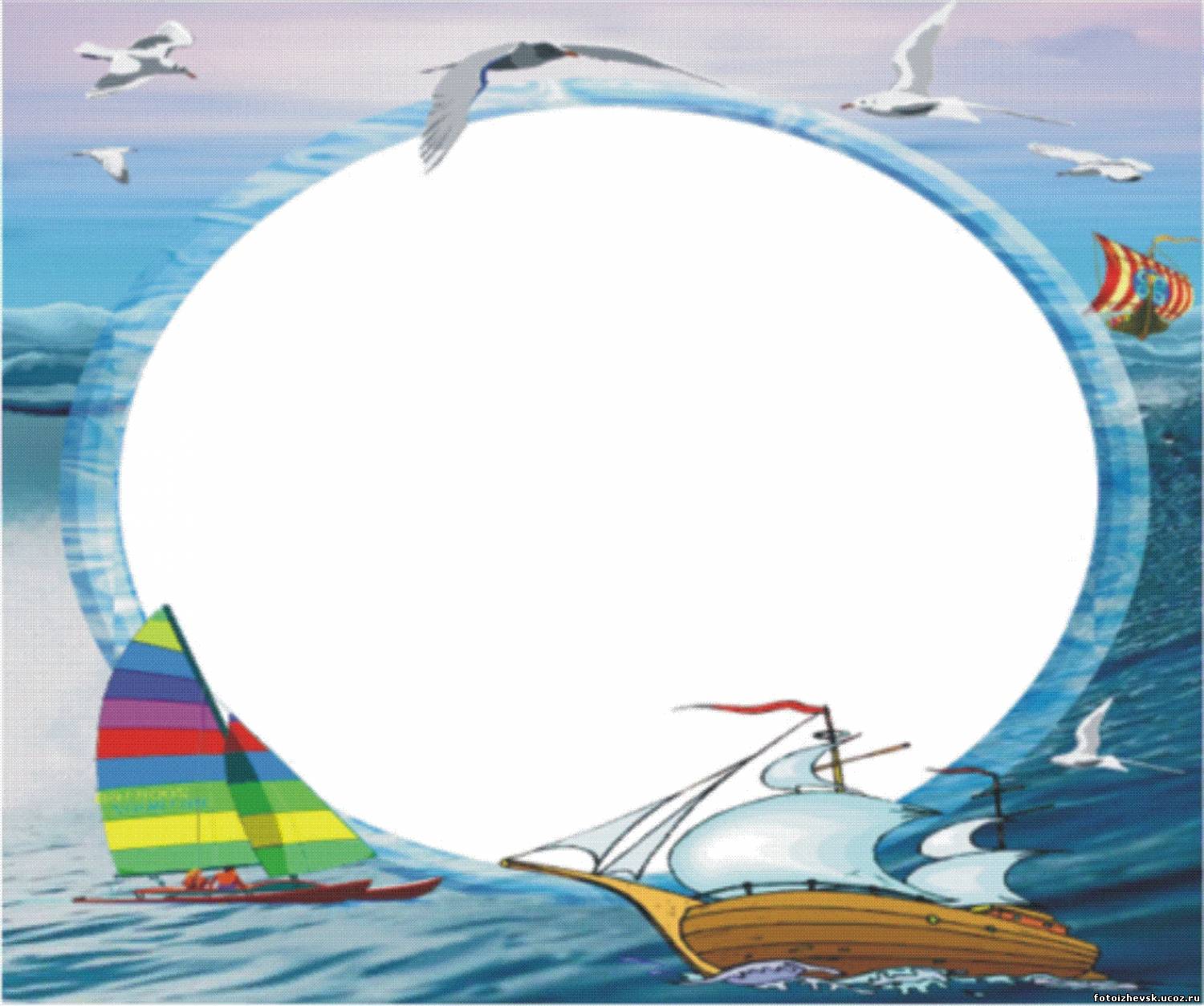 МБДОУ
Д/С «СОЛНЫШКО
С. ТАБАЧНОЕ
БАХЧИСАРАЙСКОГО Р-НА
РЕСПУБЛИКИ КРЫМ
ПУТЕШЕСТВИЕ НА СЕВЕРНЫЙ ПОЛЮС.
ЗАНЯТИЕ ПО РАЗВИТИЮ РЕЧИ В СРЕДНЕЙ ГРУППЕ.
ВОСПИТАТЕЛЬ: КРАМЧАНИН О.А.
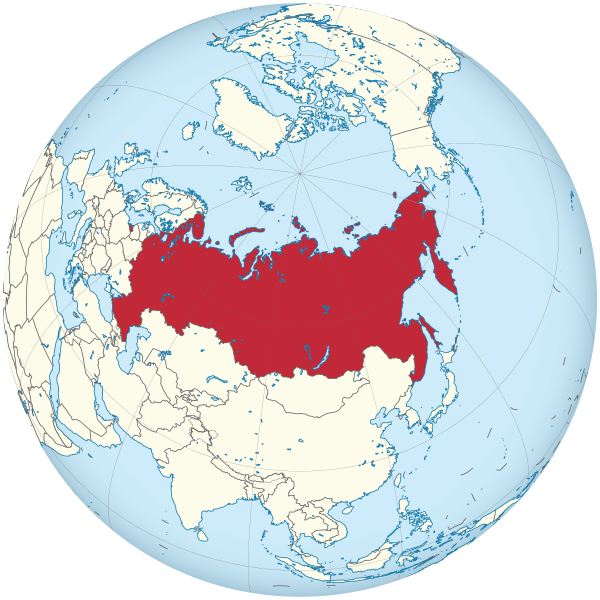 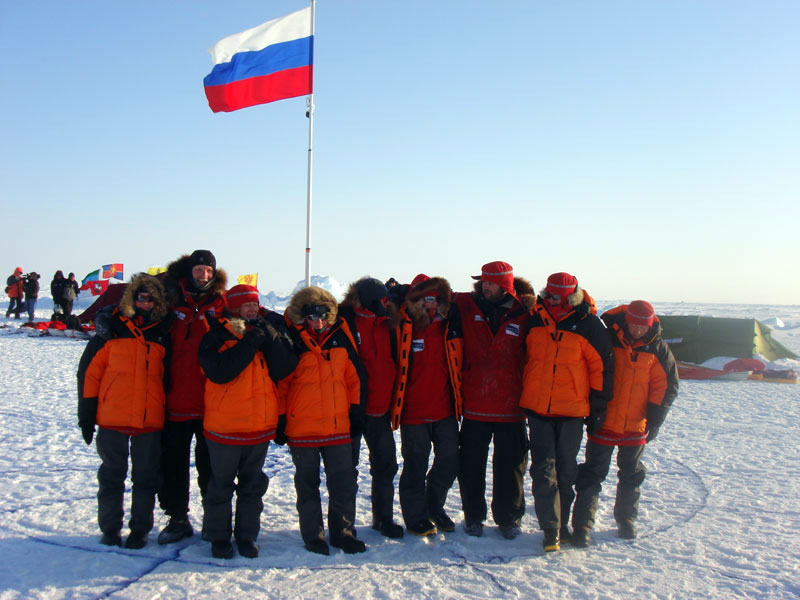 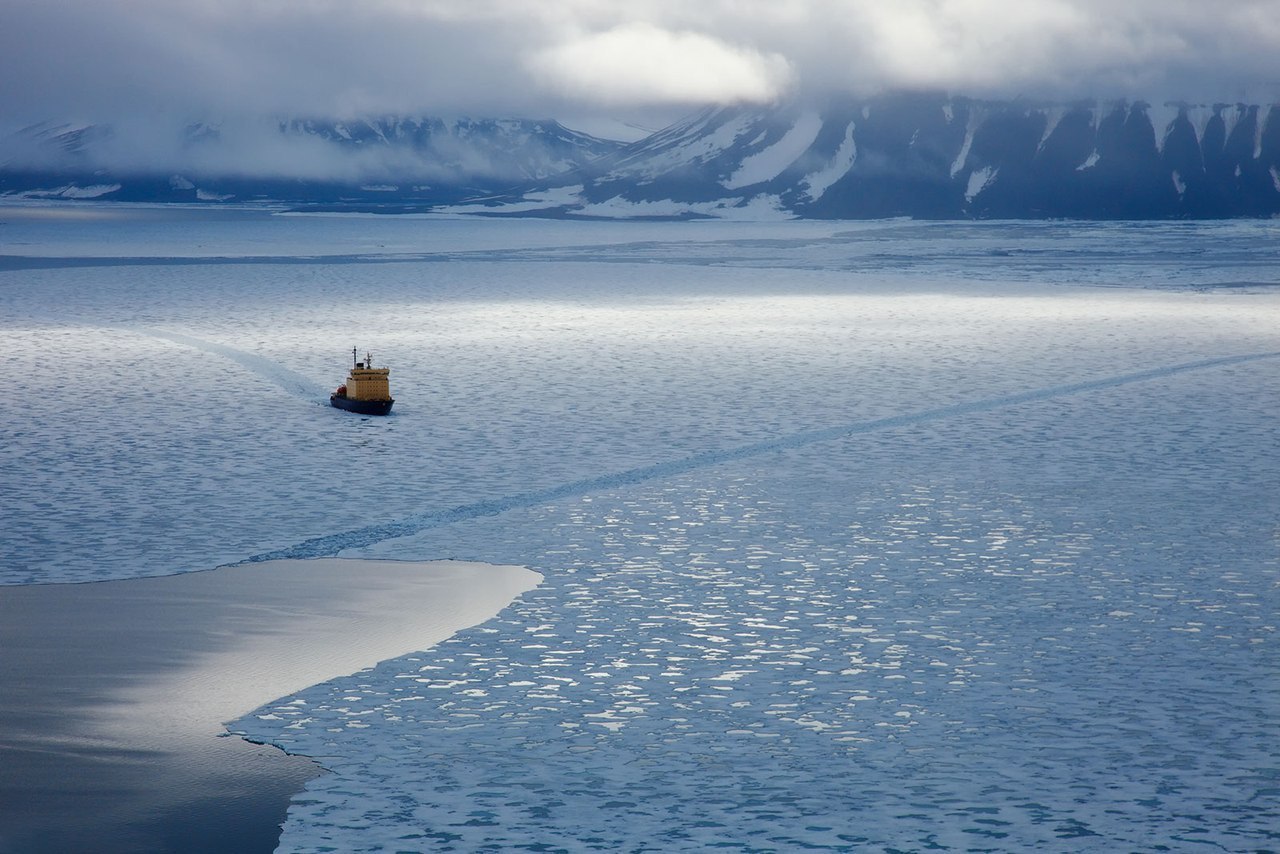 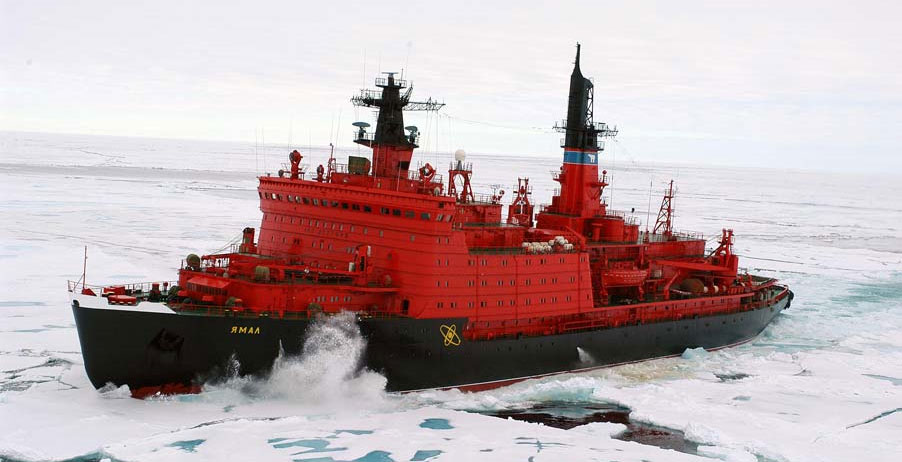 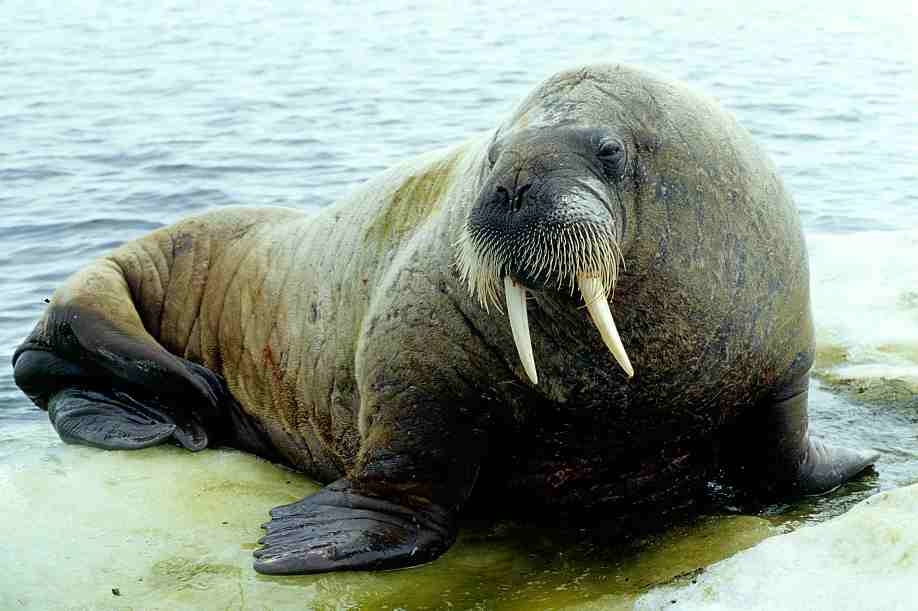 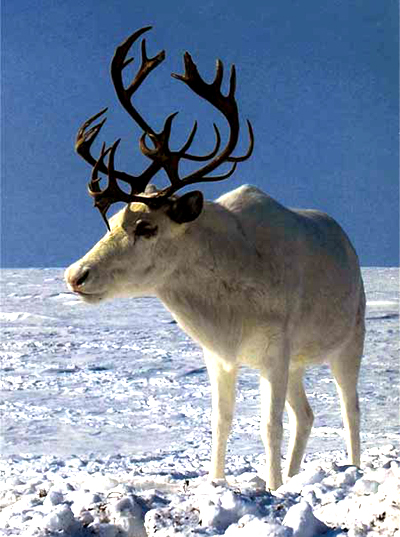 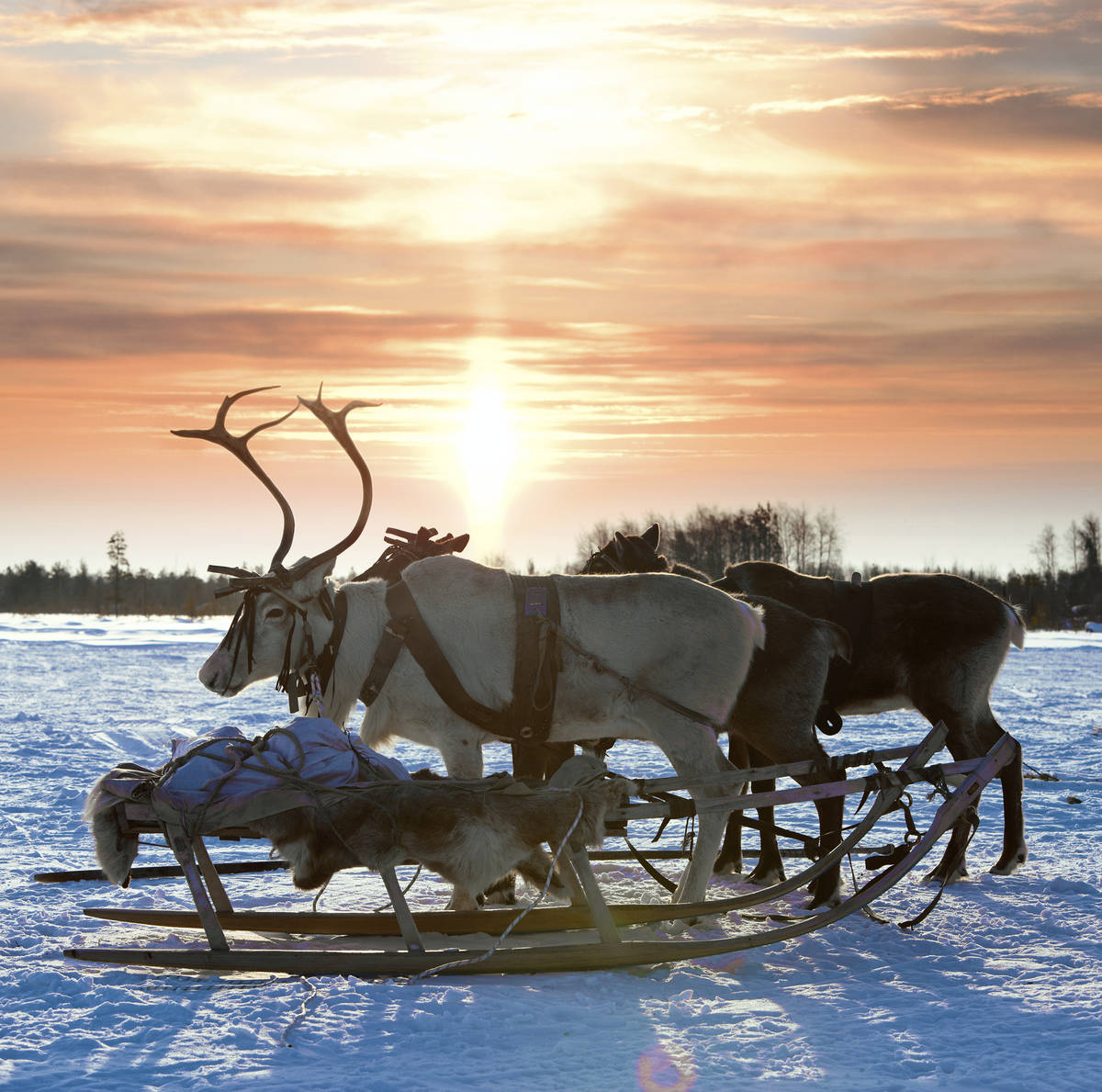 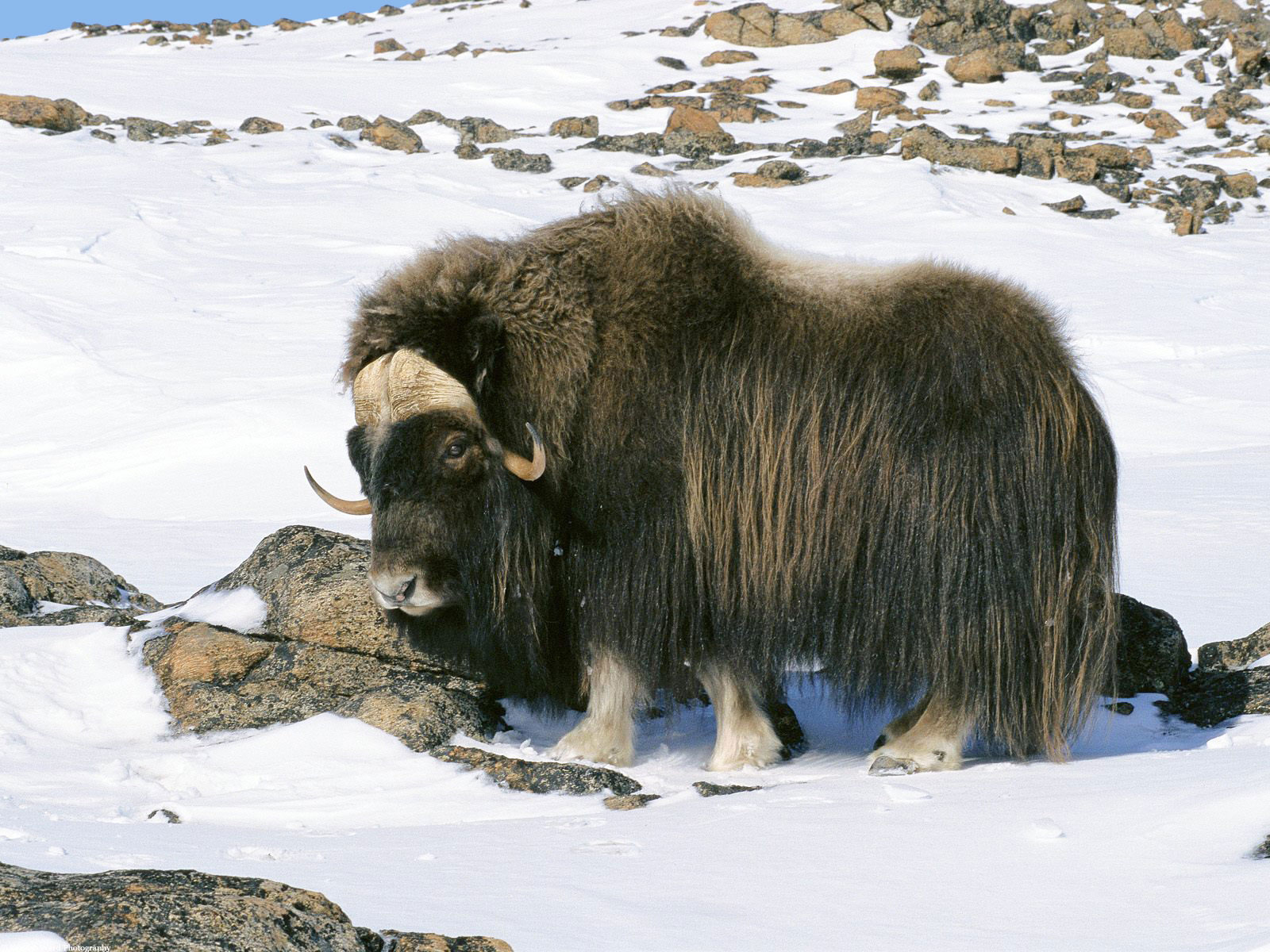 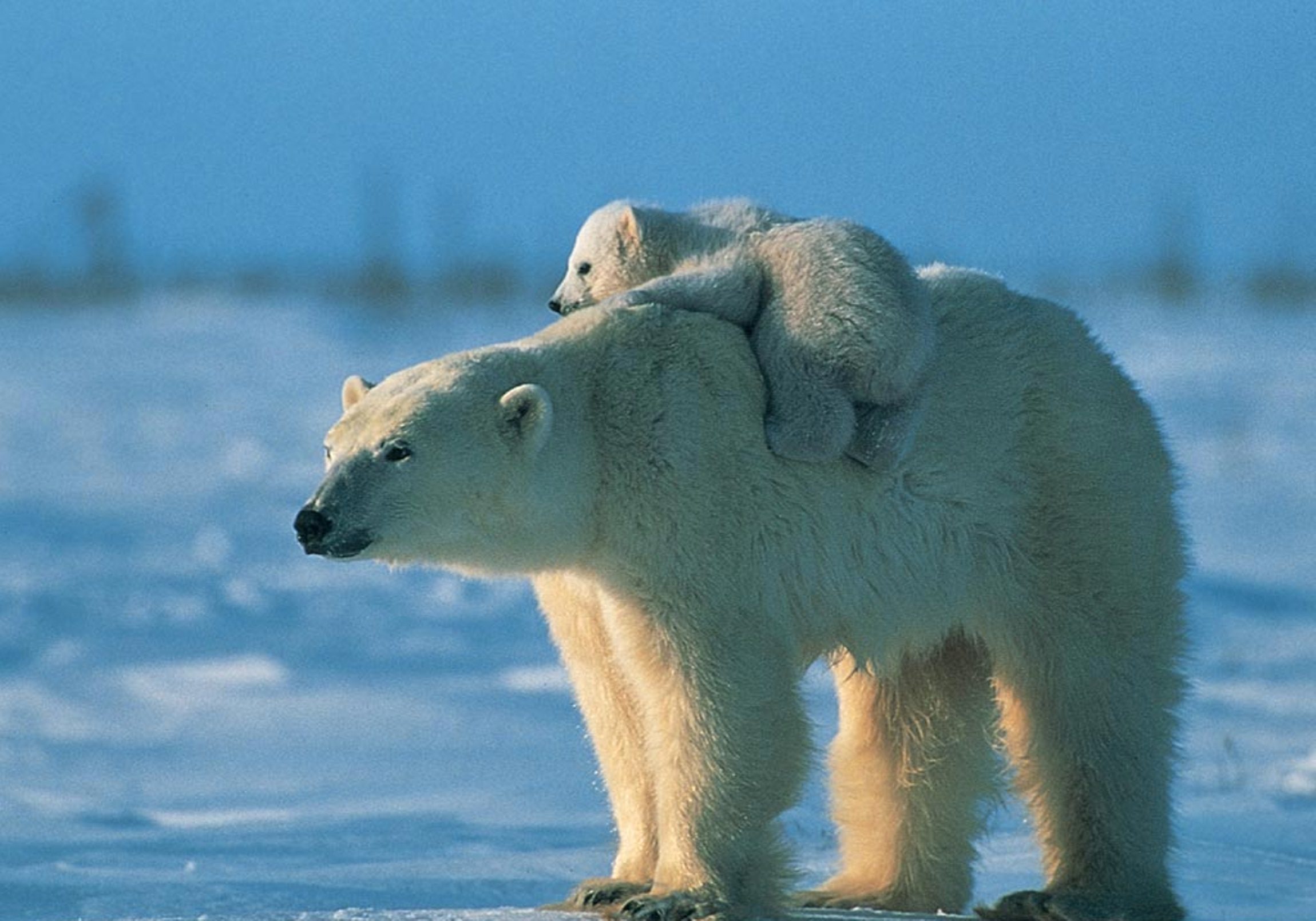 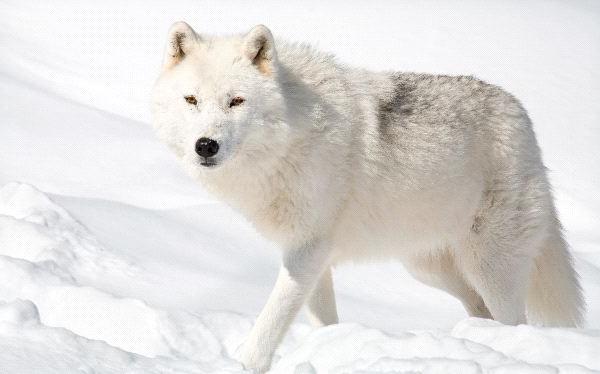 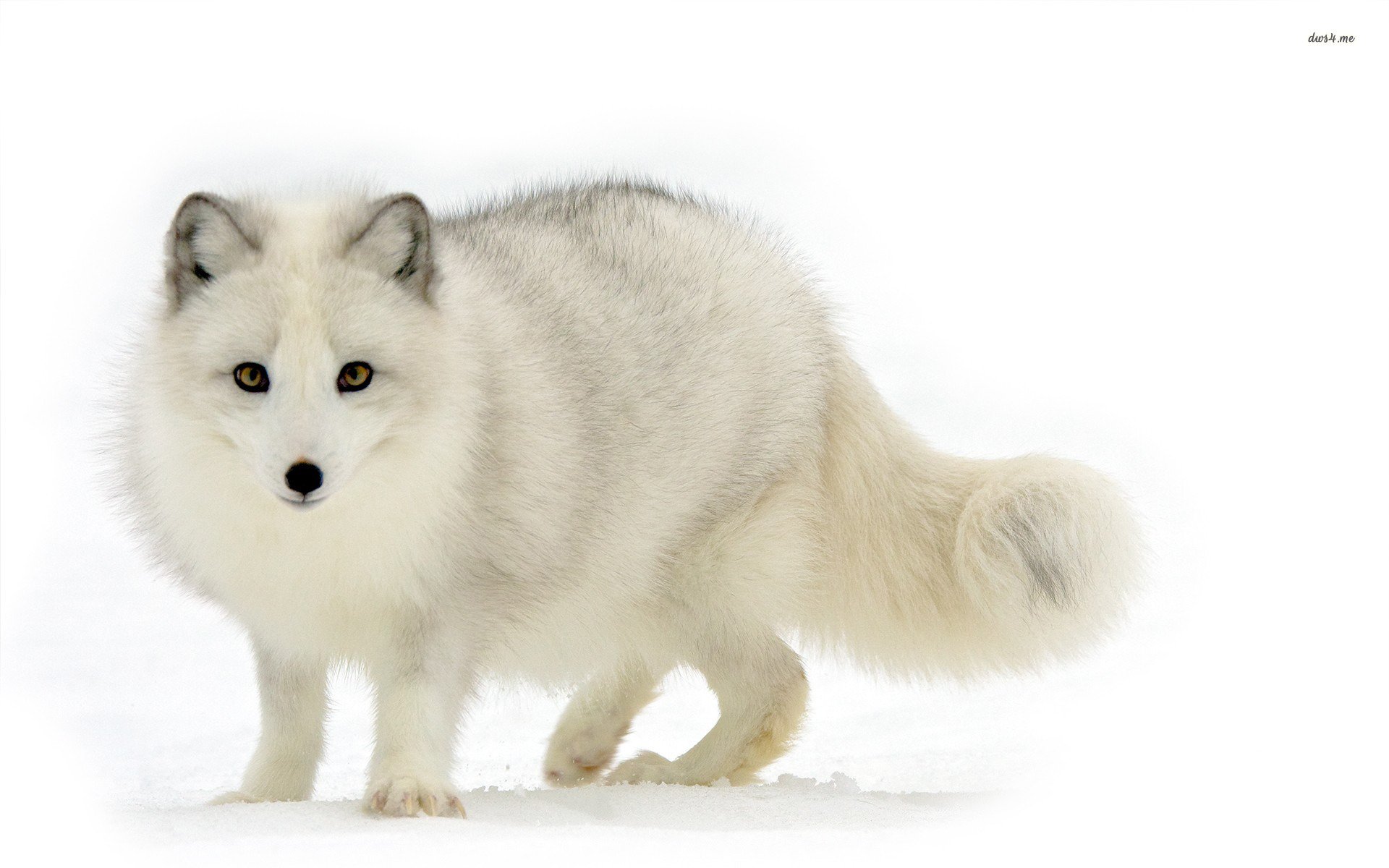 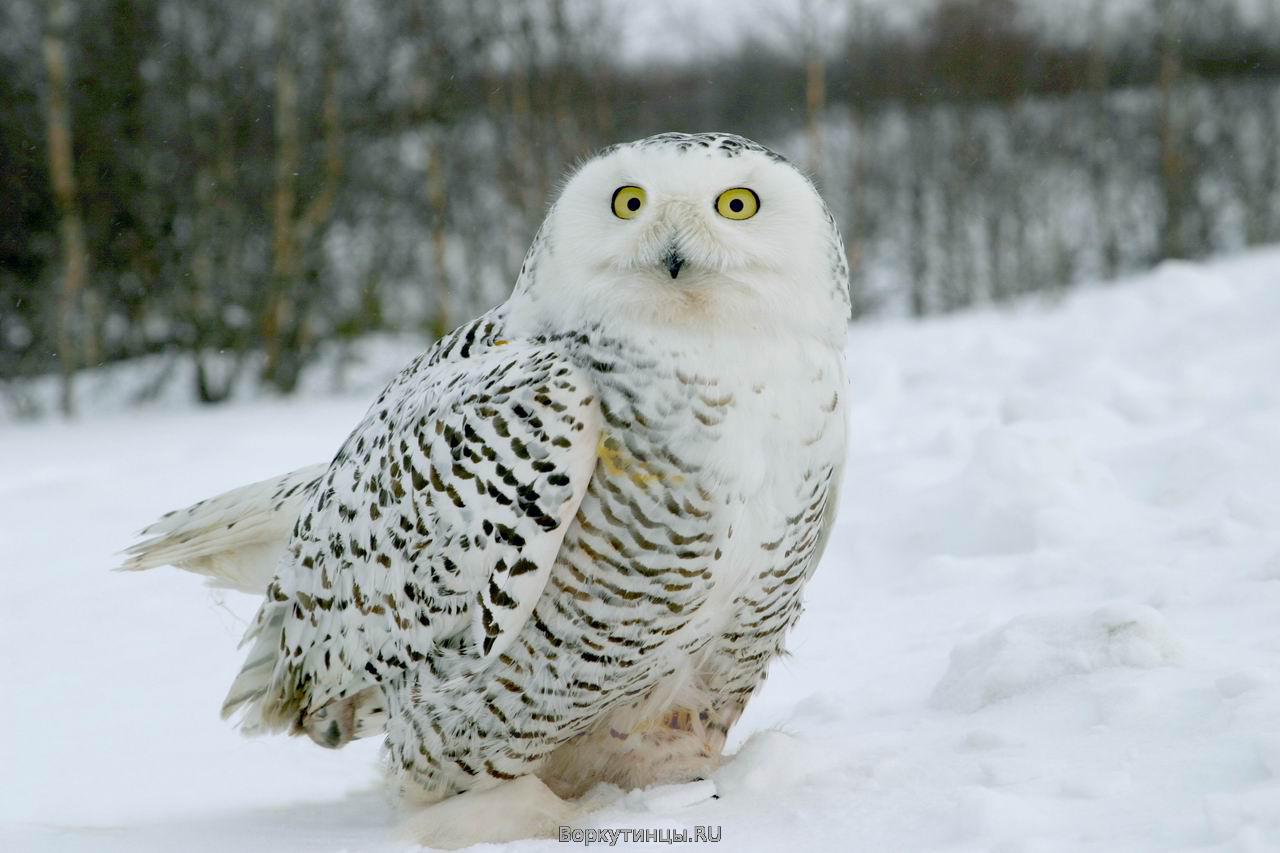 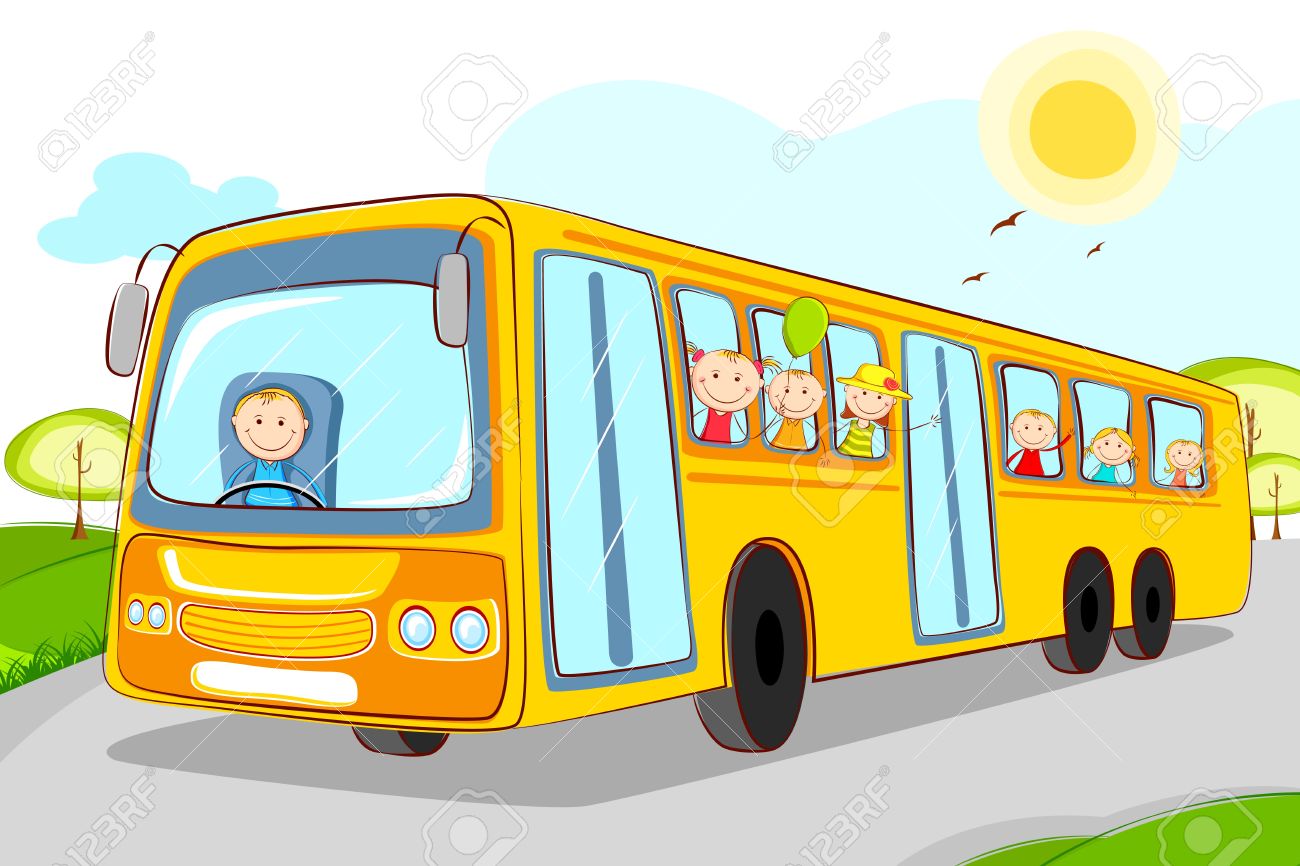 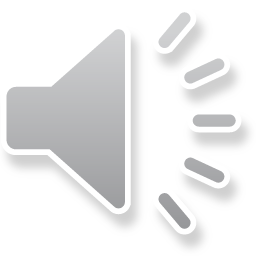 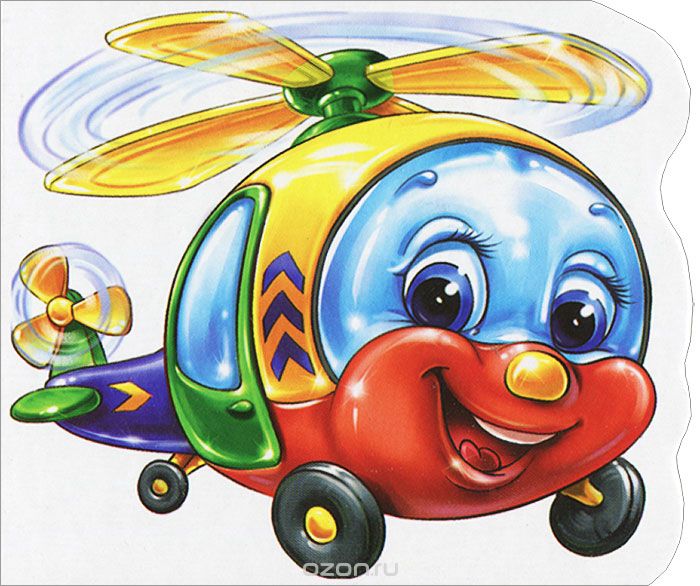 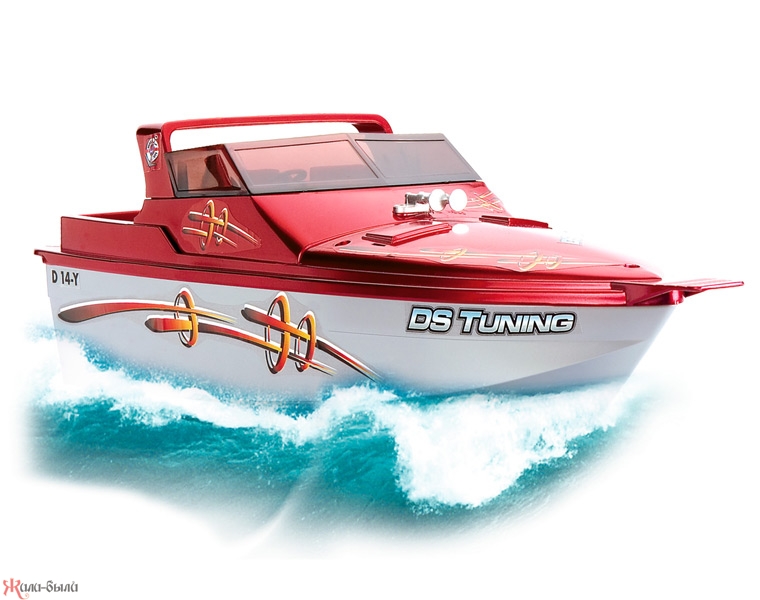 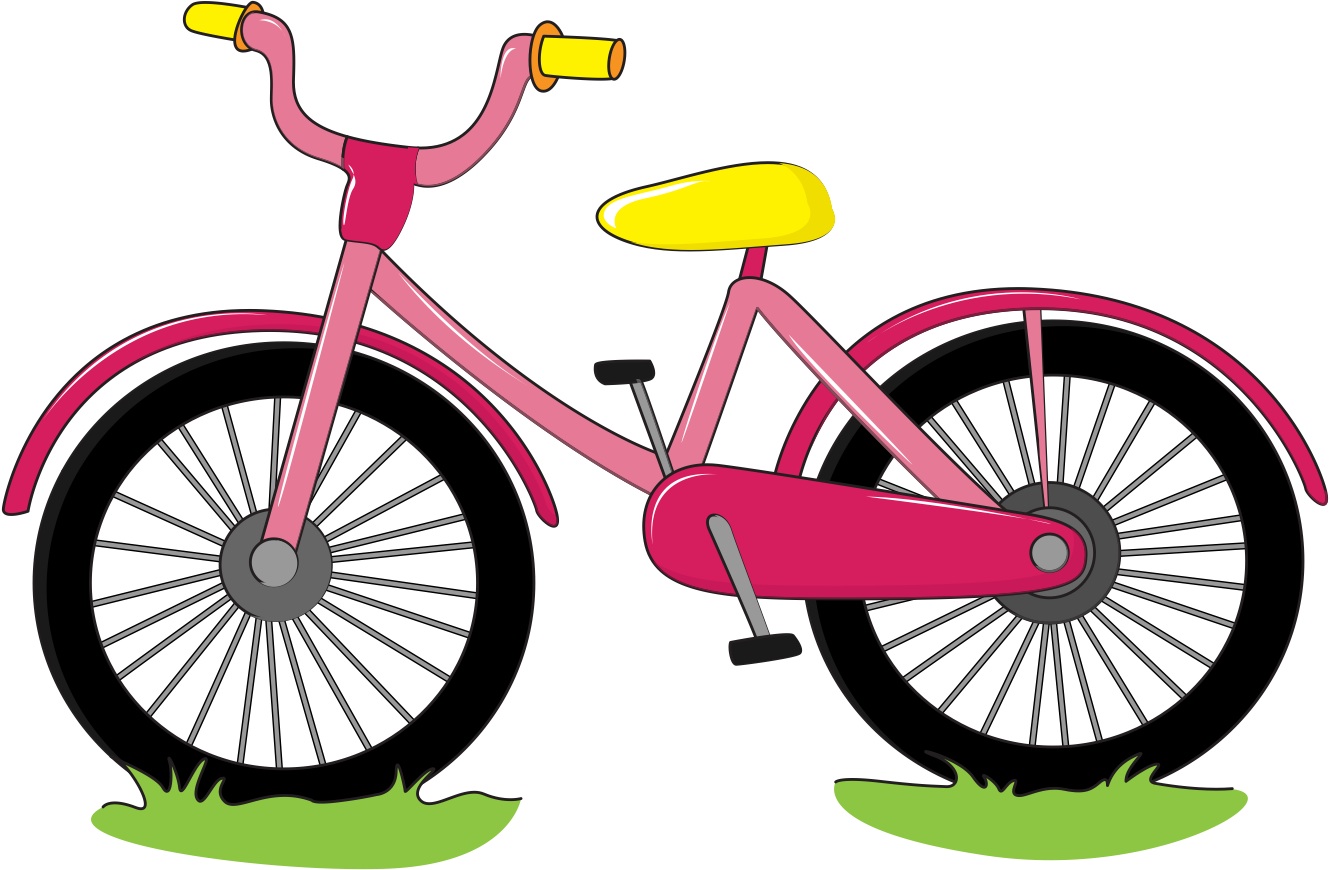 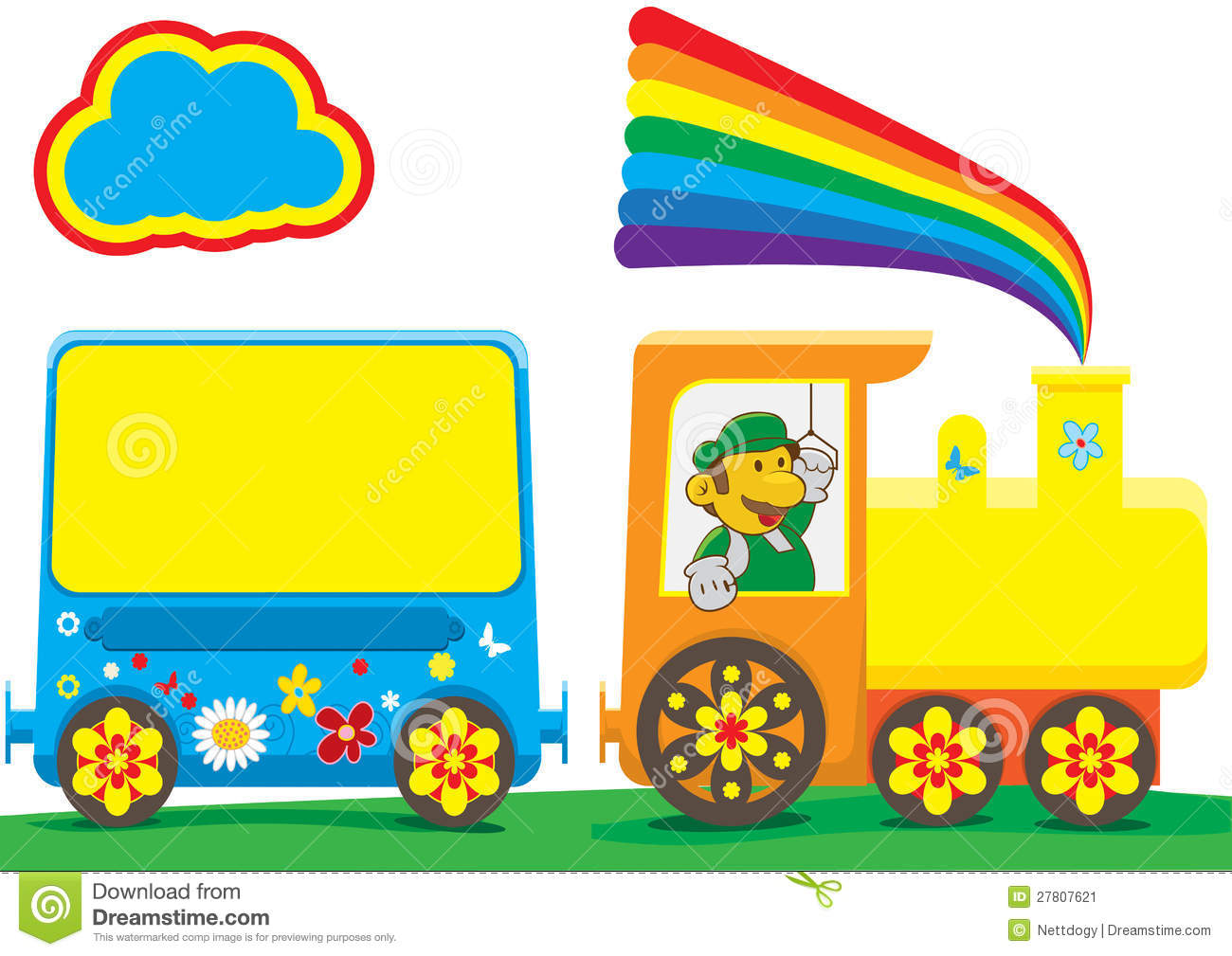 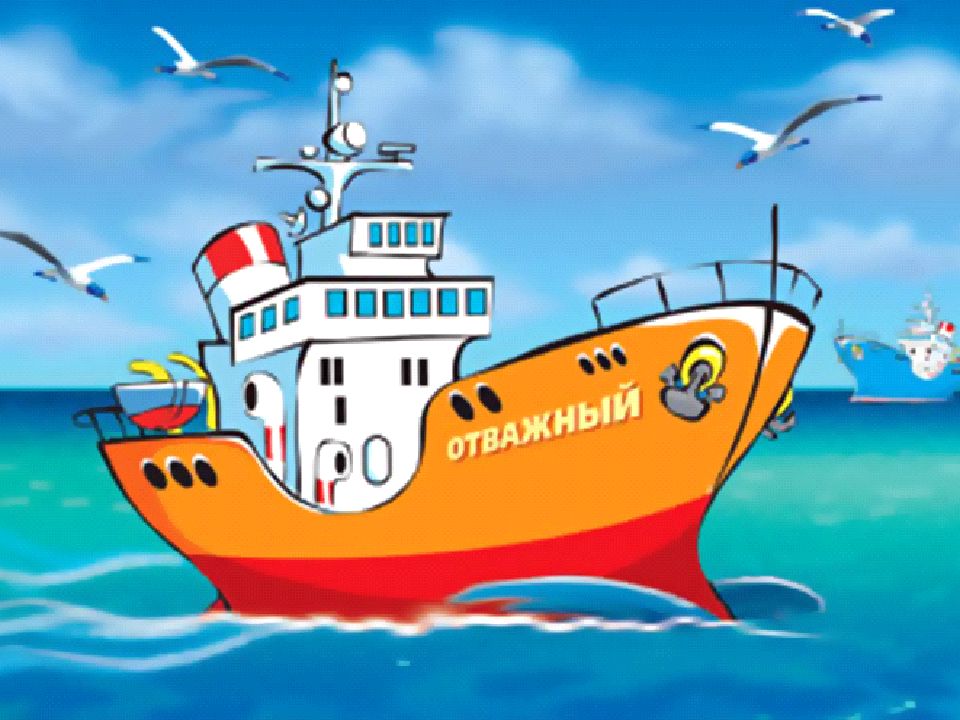 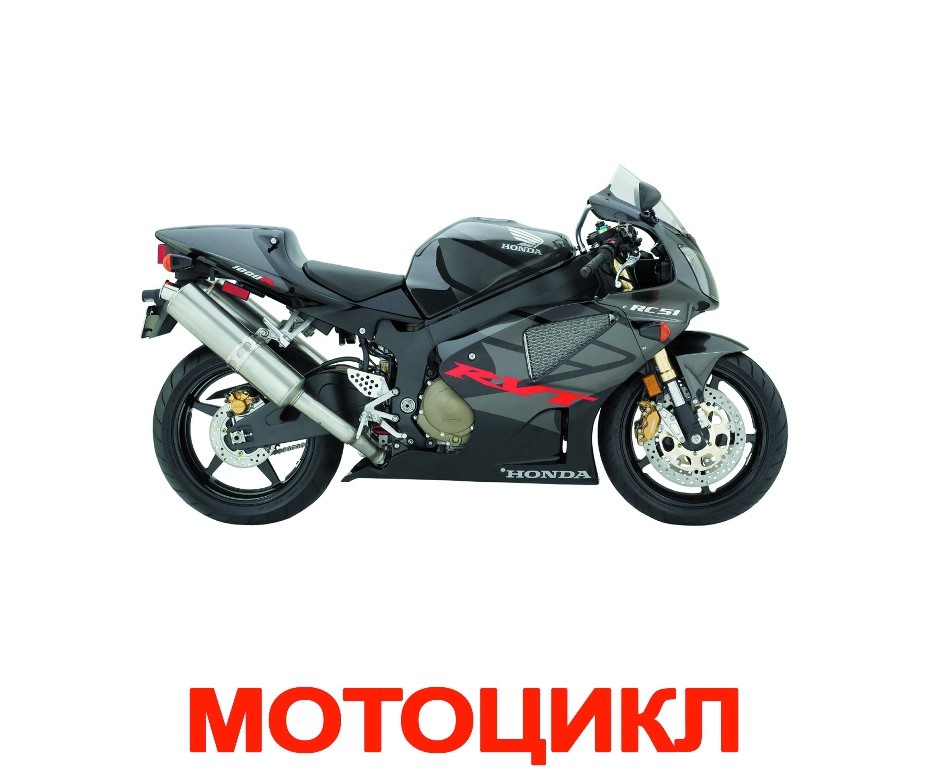 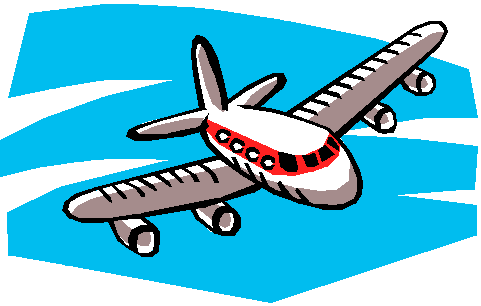 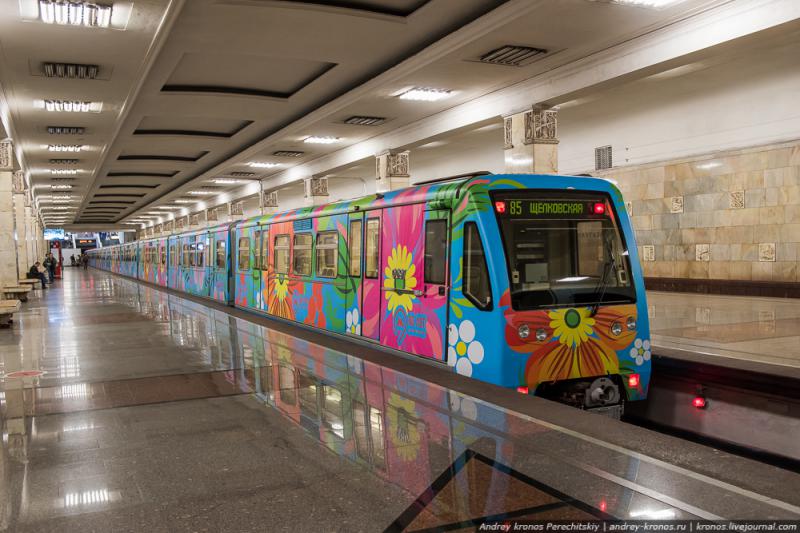 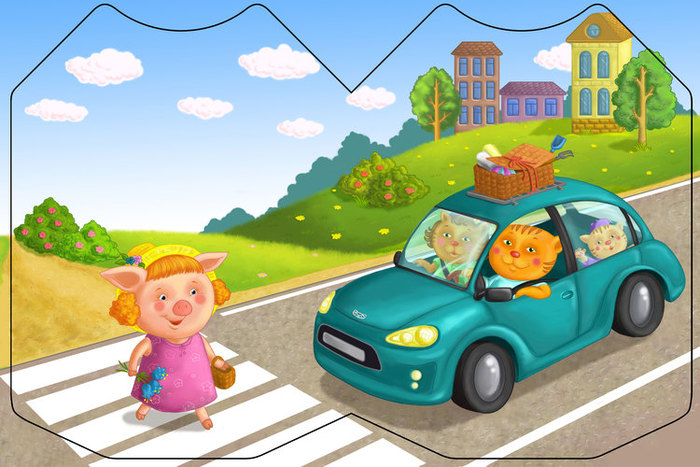 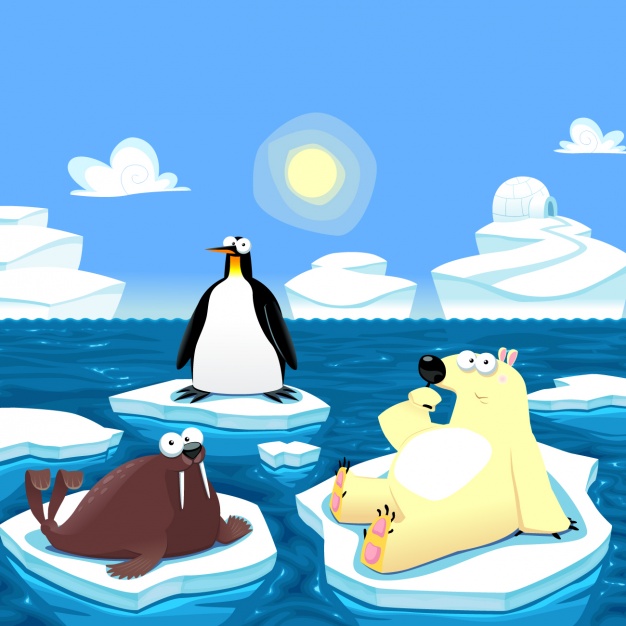 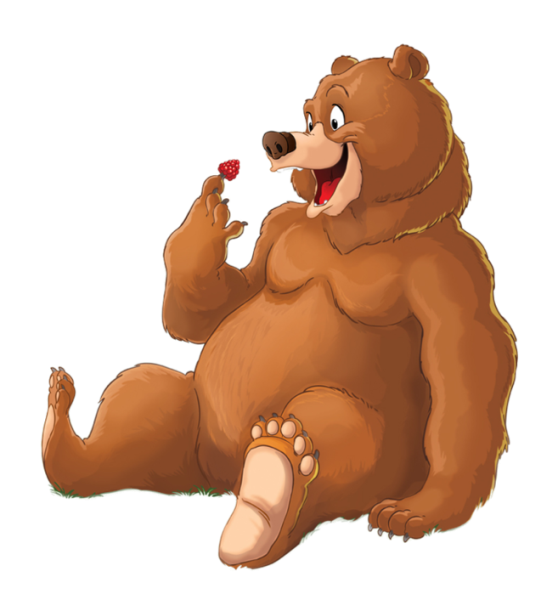 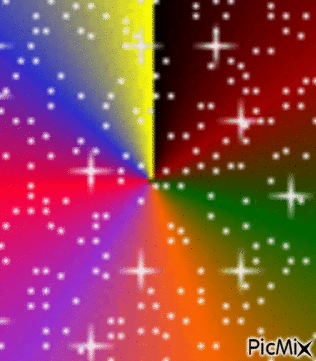 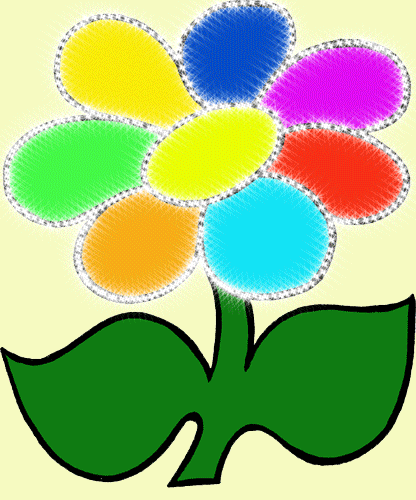 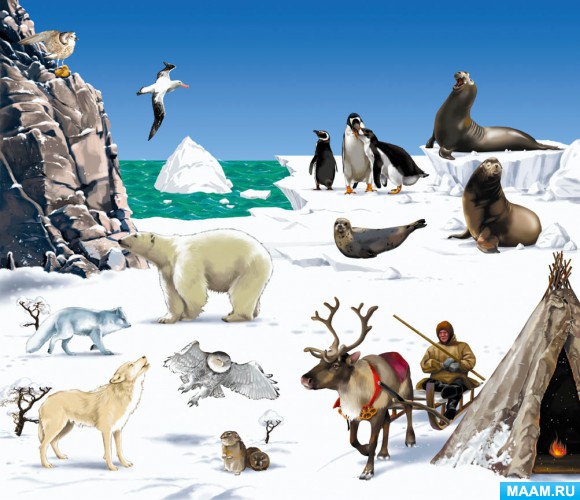 СПАСИБО ЗА ВНИМАНИЕ!